Psalms
the book of
75-77
75-77
Psalms
the book of
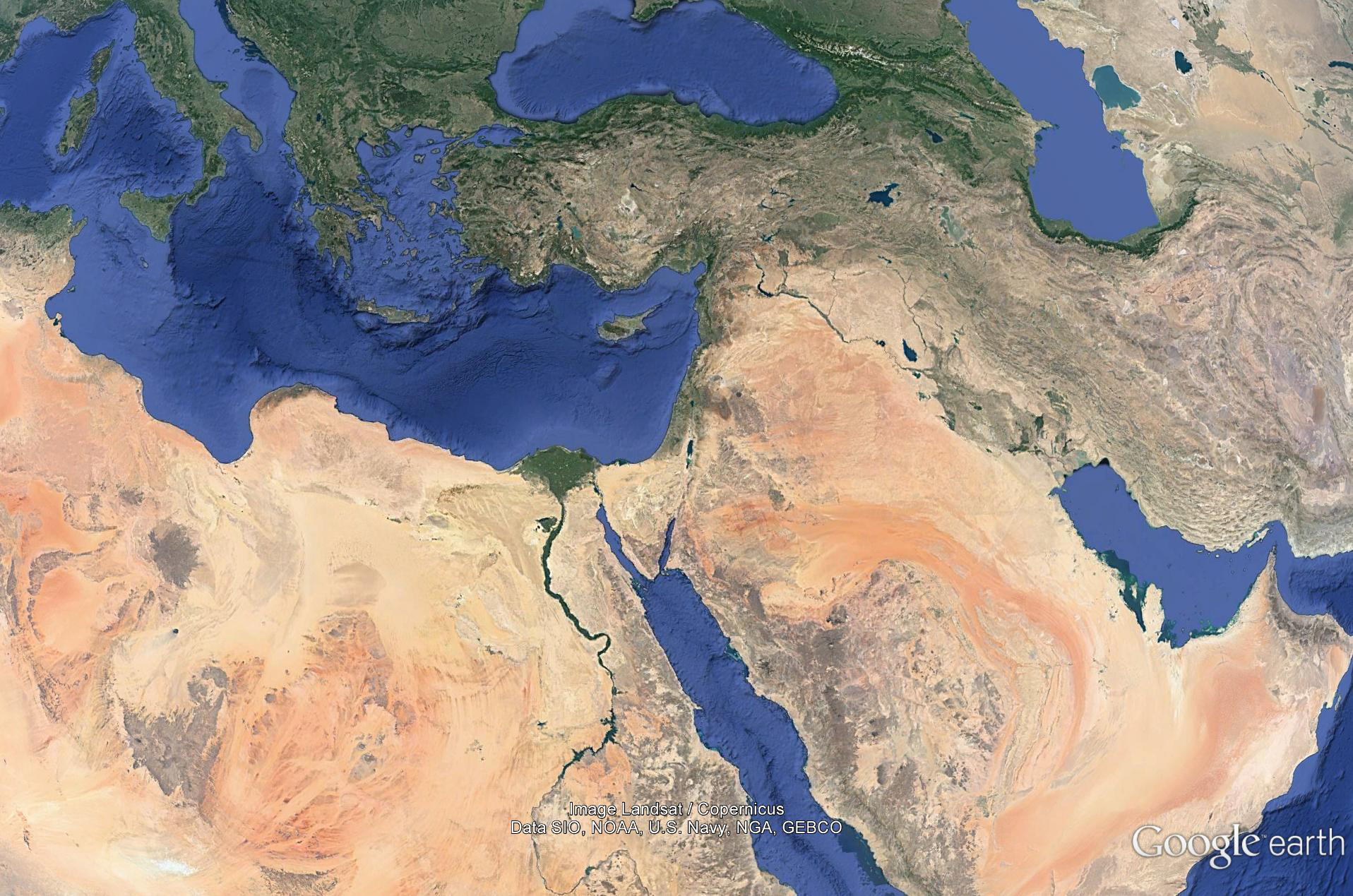 Nineveh
Assyrian Empire
75-77
Psalms
the book of
Typical Assyrian kings’ inscription ~ “I destroyed, devastated and burned with fire.”
Ashurnasirpal II (ruled 883-859 BC) ~ “I flayed many right through my land and draped their skins over the walls. I burned their adolescent boys and girls . . . a pillar of heads I erected in front of the city.”
75-77
Psalms
the book of
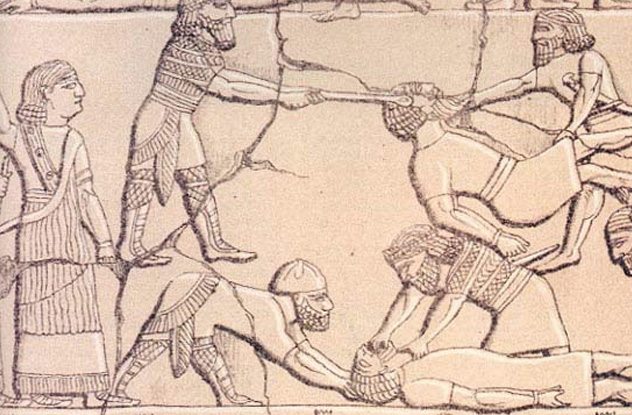 75-77
Psalms
the book of
75-77
Psalms
the book of
Name ~ i.e. His presence
75-77
Psalms
the book of
75-77
Psalms
the book of
Justice
System
Military
Intelligence
Jumbo
Shrimp
NIV
Study Bible
Country
Music
75-77
Psalms
the book of
75-77
Psalms
the book of
NLT ~ Don’t raise your fists in defiance at the heavens
75-77
Psalms
the book of
75-77
Psalms
the book of
Matt. 23:12 ~ And whoever exalts himself will be humbled, and he who humbles himself will be exalted.
75-77
Psalms
the book of
75-77
Psalms
the book of
Rev. 14:9–10 ~ 9 Then a third angel followed them, saying with a loud voice, “If anyone worships the beast and his image, and receives his mark on his forehead or on his hand, 10 he himself shall also drink of the wine of the wrath of God, which is poured out full strength into the cup of His indignation. He shall be tormented with fire and brimstone in the presence of the holy angels and in the presence of the Lamb.
75-77
Psalms
the book of
75-77
Psalms
the book of
Salem ~ i.e. Jerusalem
Tabernacle ~ literally, lair (Jer. 25:38) or den (Ps. 10:9)
75-77
Psalms
the book of
75-77
Psalms
the book of
C. H. Spurgeon ~ “In the spiritual conflicts of this and every age, the like will be seen; no weapon that is formed against the church shall prosper, and every tongue that rises against her in judgment she shall condemn. ‘Selah.’ It is meet that we should dwell on so soul-stirring a theme, and give the Lord our grateful adoration, — hence a pause is inserted.”
75-77
Psalms
the book of
75-77
Psalms
the book of
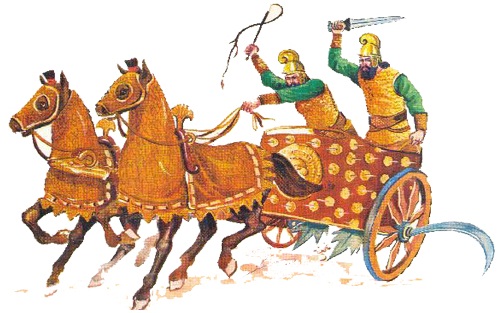 75-77
Psalms
the book of
75-77
Psalms
the book of
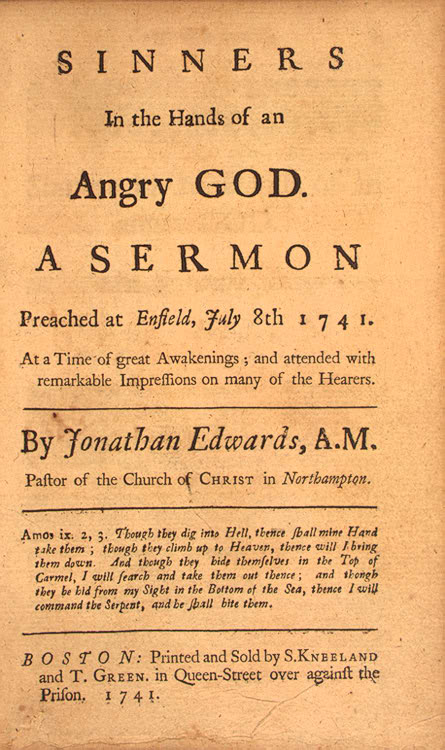 75-77
Psalms
the book of
Jonathan Edwards (1703-1758) ~ “Unconverted men walk over the pit of hell on a rotten covering, and there are innumerable places in this covering so weak that they will not bear their weight, and these places are not seen … 
“Your wickedness makes you as it were heavy as lead, and to tend downwards with great weight and pressure towards hell; and if God should let you go, you would immediately sink and swiftly descend and plunge into the bottomless gulf, and your healthy constitution, and your own care and prudence, and best contrivance, and all
your righteousness, would have no more influence to
75-77
Psalms
the book of
Jonathan Edwards (1703-1758) ~ uphold you and keep you out of hell, than a spider’s web would have to stop a falling rock … 
“The bow of God’s wrath is bent, and the arrow made ready on the string, and justice bends the arrow at your heart, and strains the bow, and it is nothing but the mere pleasure of God, and that of an angry God, without any promise or obligation at all, that keeps the arrow one moment from being made drunk with your blood ...
“O sinner! Consider the fearful danger you are in: it is
a great furnace of wrath, a wide and bottomless pit,
75-77
Psalms
the book of
Jonathan Edwards (1703-1758) ~ full of the fire of wrath, that you are held over in the hand of that God, whose wrath is provoked and incensed as much against you, as against many of the damned in hell.
“You hang by a slender thread, with the flames of divine wrath flashing about it, and ready every moment to singe it, and burn it asunder; and you have no interest in any Mediator, and nothing to lay hold of to save yourself, nothing to keep off the flames of wrath, nothing of your own, nothing that you ever have done, nothing that you can do, to induce God to spare you one moment.”
75-77
Psalms
the book of
75-77
Psalms
the book of
C. H. Spurgeon ~ “To vow or not is a matter of choice, but to discharge our vows is our bounden duty. He who would defraud God, his own God, is a wretch indeed. He keeps his promises, let not his people fail in theirs. He is their faithful God and deserves to have a faithful people.”
75-77
Psalms
the book of
75-77
Psalms
the book of
Hand ~ KJV, sore
75-77
Psalms
the book of
75-77
Psalms
the book of
KJV ~ Is His mercy clean gone forever?
75-77
Psalms
the book of